Alcohol
(Ethanol)
CH3CH2OH
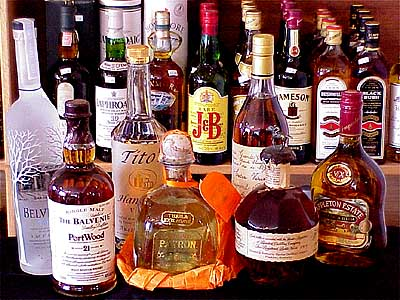 Physical Effects
Impaired judgment
Slurred speech
Loss of muscle coordination
Stupor
Nausea and vomiting
Headache
Loss of consciousness
Memory loss
Hangover
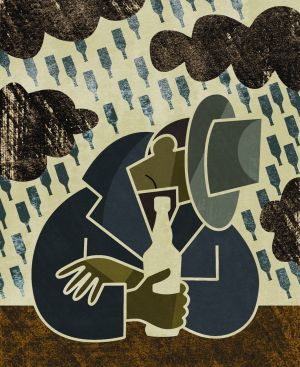 Depression in a bottle
Consequences of Alcohol
Addiction
Injuries
Arrests
Abuse
HS Drop-outs
Divorce
Murder
Getting fired
Cancer
Cirrhosis
Birth defects
Prison sentences
Drunk Driving
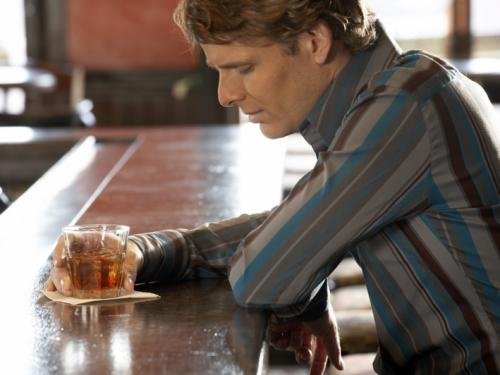 Blood Alcohol Content (BAC)
0.00%	No alcohol in your blood
0.08%	Legal intoxication (about 3 drinks)
0.20%	Loss of consciousness
0.40%	Death
Alcohol Content
5 proof	=	2.5% alcohol	(beer)
20 proof	=	10% alcohol	(Nyquil)
30 proof	=	15% alcohol	(wine)
80 proof	=	40% alcohol	(hard liquor)
200 proof	=	100% alcohol	(pure alcohol)
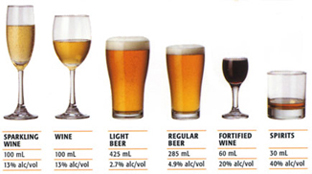 Alcohol Metabolism
Liver can metabolize about 1 drink every hour
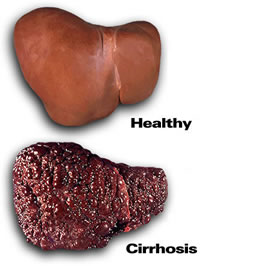 Types of Drinking
Ritual drinking—religious, traditional, etc
Social drinking—only with others
Alcoholism—3 or more drinks daily
Solo drinking—drinking alone
Binge drinking—4/5 drinks
Most deadly type
Typical teen drinking style
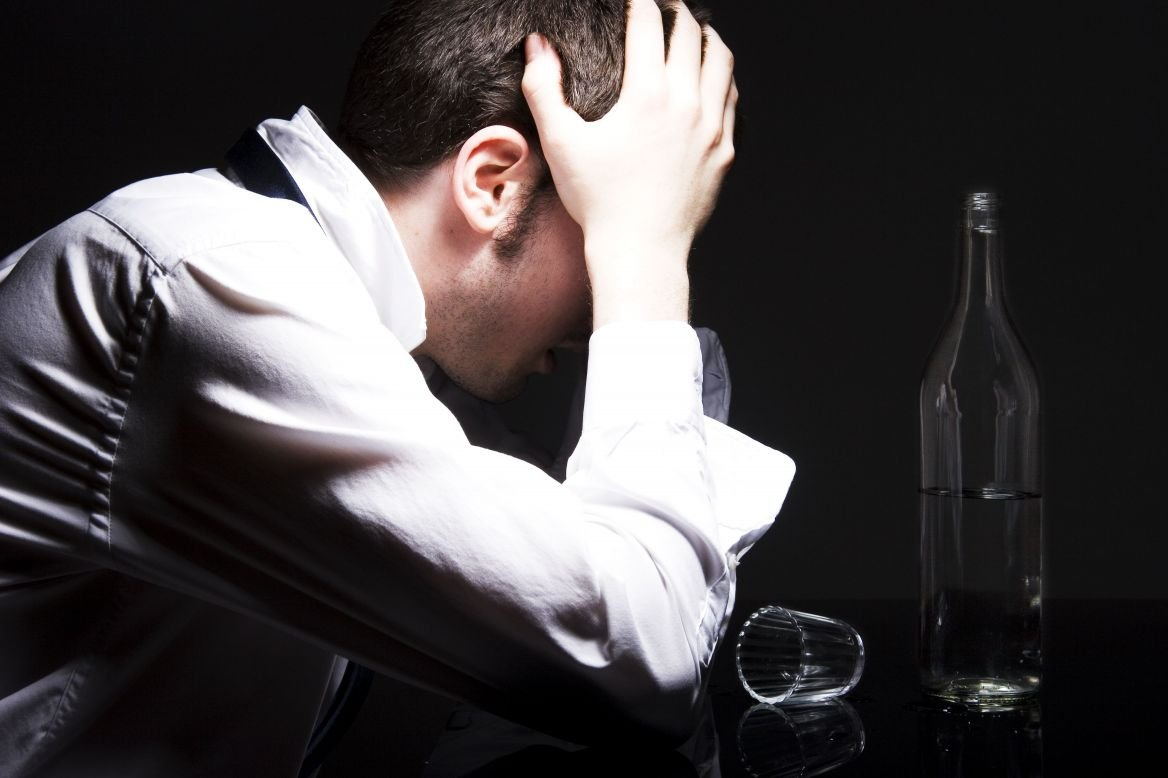 What do you think of when you imagine a party with alcohol?
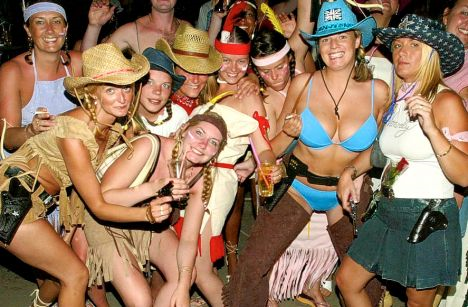 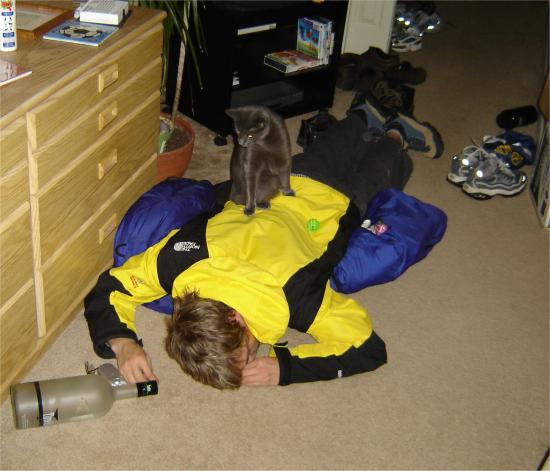 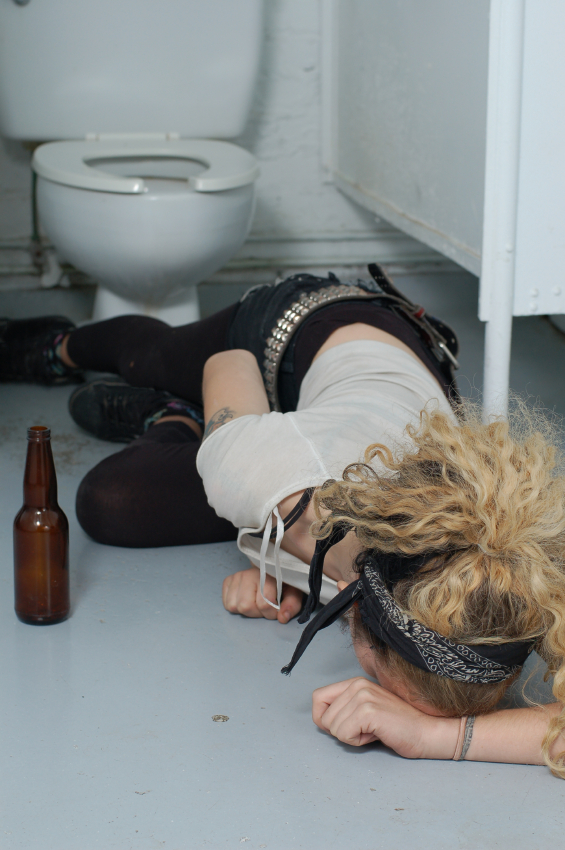 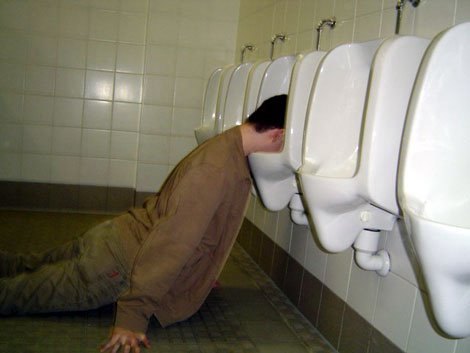 Alcohol kills 100,000 people each year!!!!
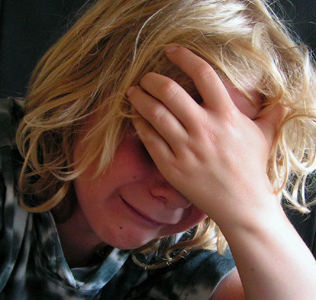 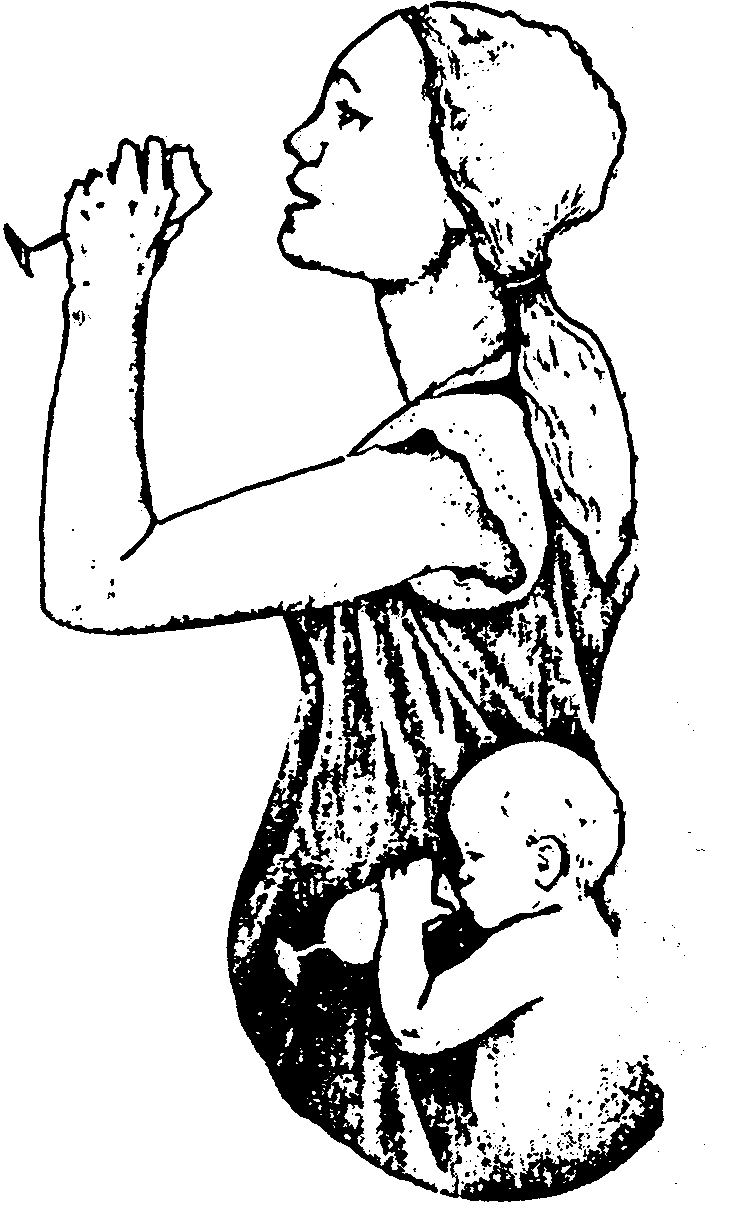 Fetal Alcohol Syndrome
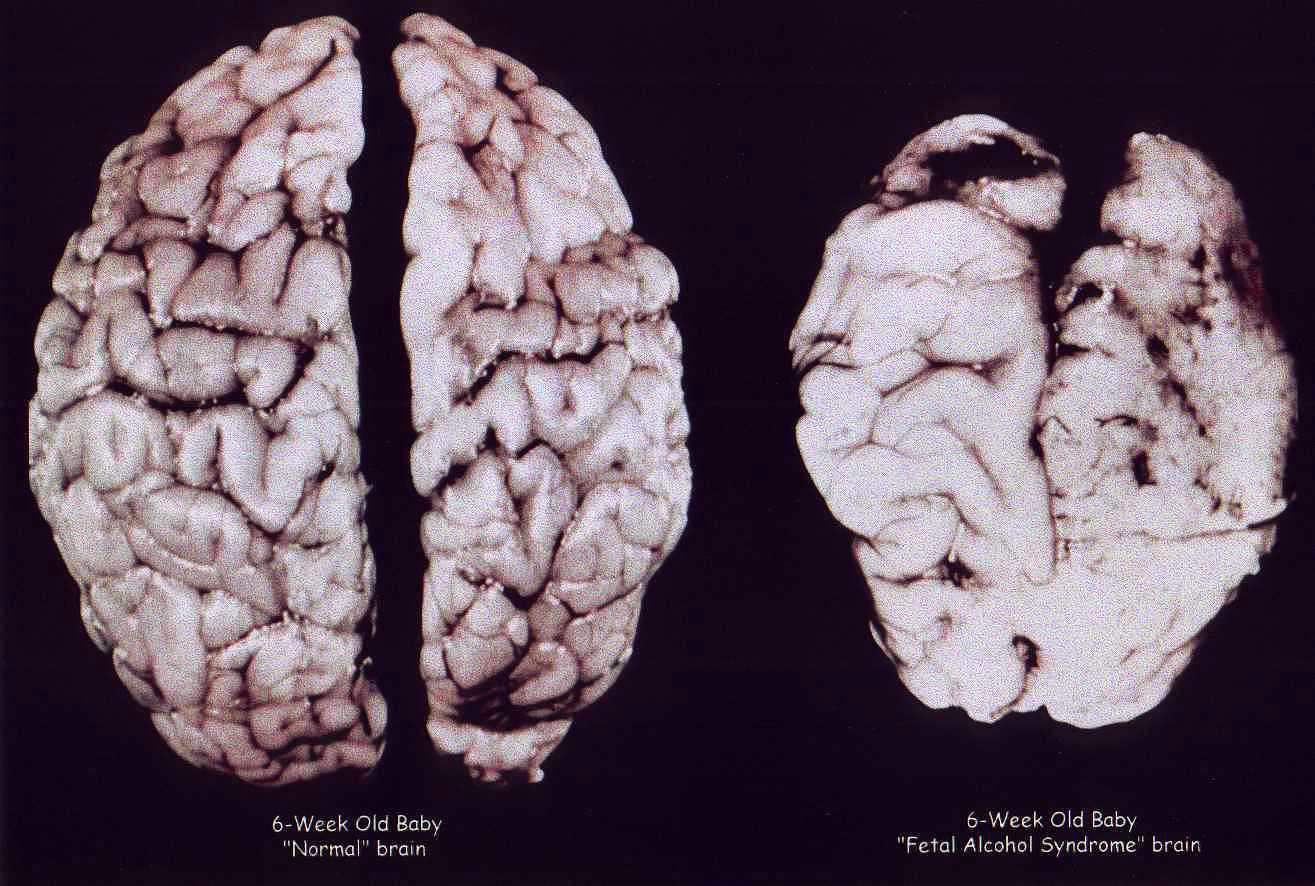 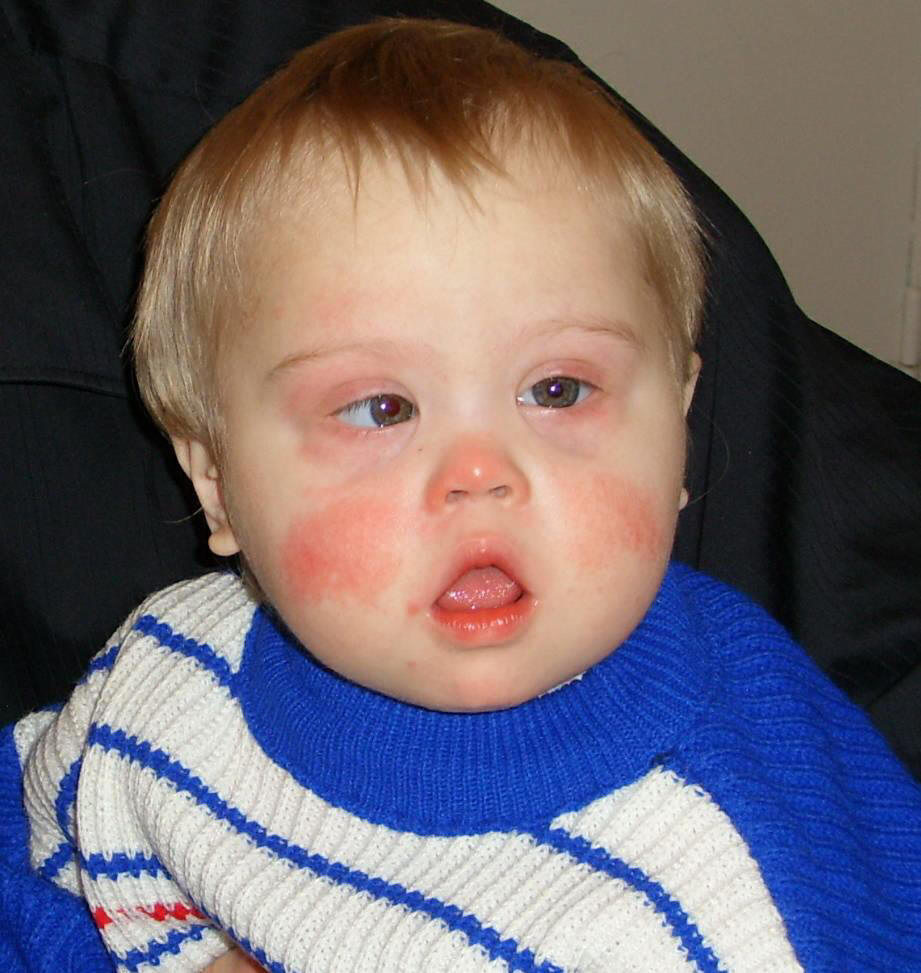 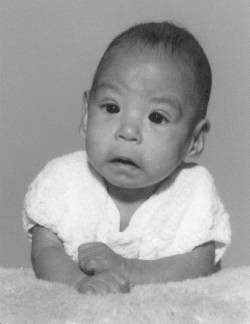 Alcoholism is one of the most difficult addictions to break
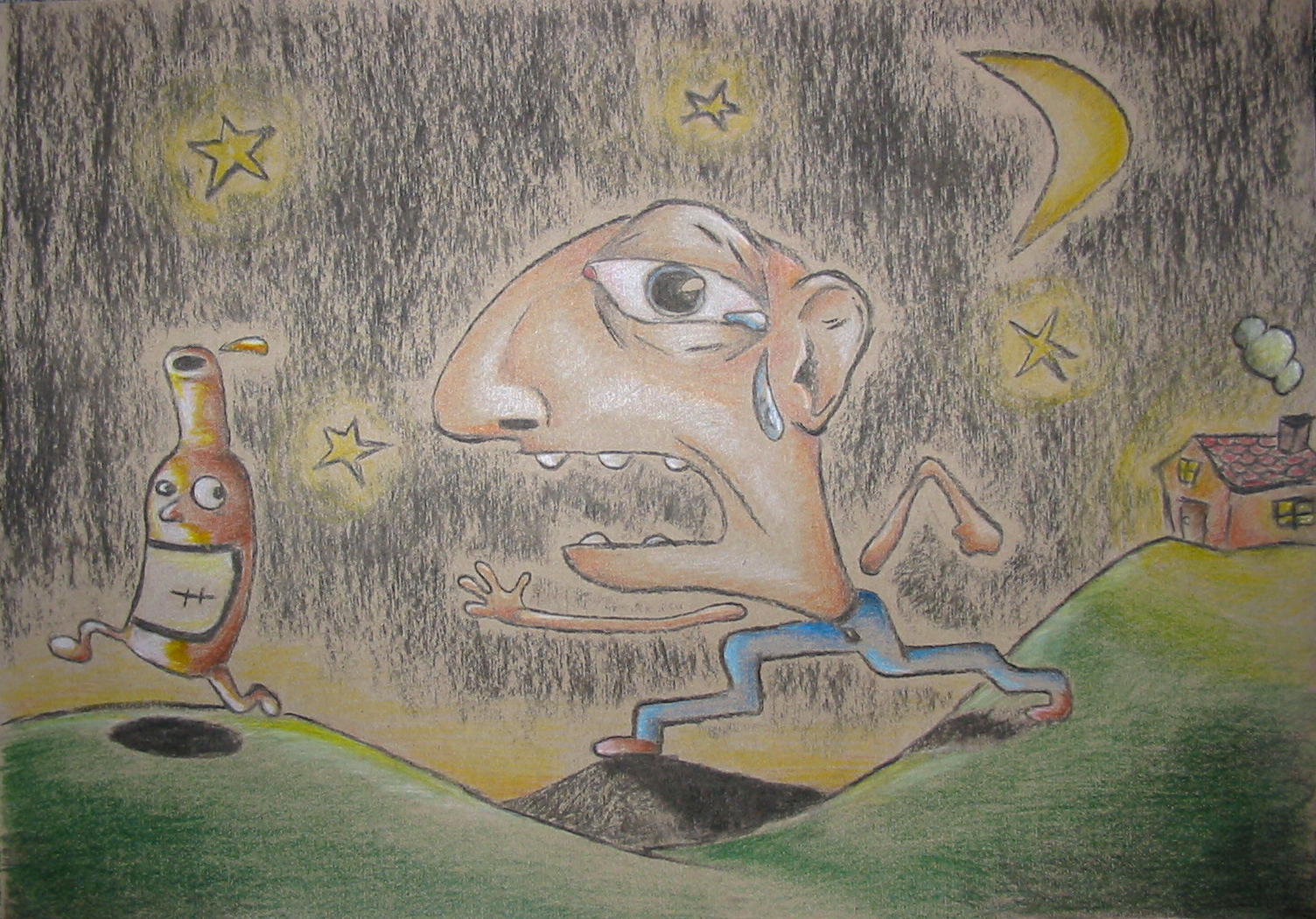 You can’t ever have enough of what you don’t need, because what you don’t need will NEVER satisfy you.
Alcohol Increases the Risk of…
Being divorced
Being poor
Dropping out of school
Getting raped
Depression
Suicide
Dying violently
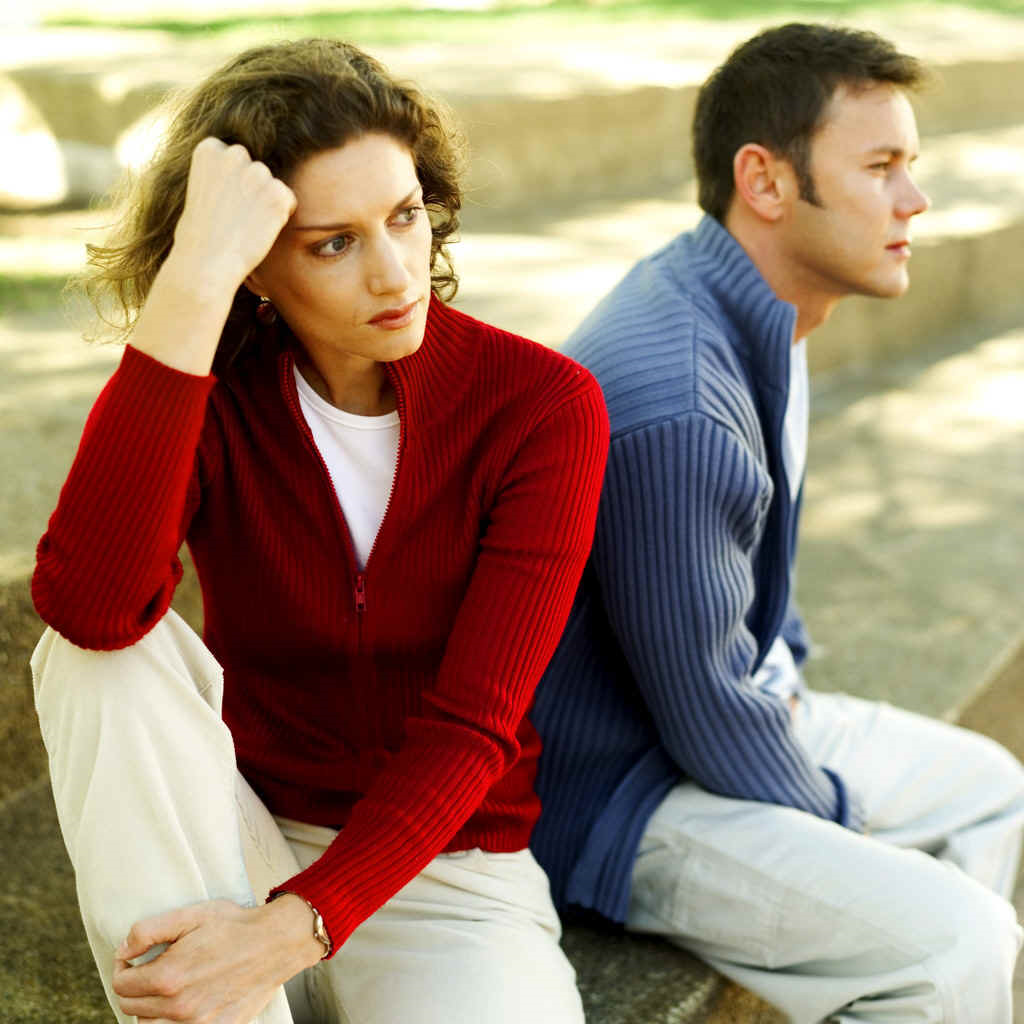 The Most Dangerous Thing about Alcohol…
Your judgment is the first to be impaired, so you don’t realize how drunk you are
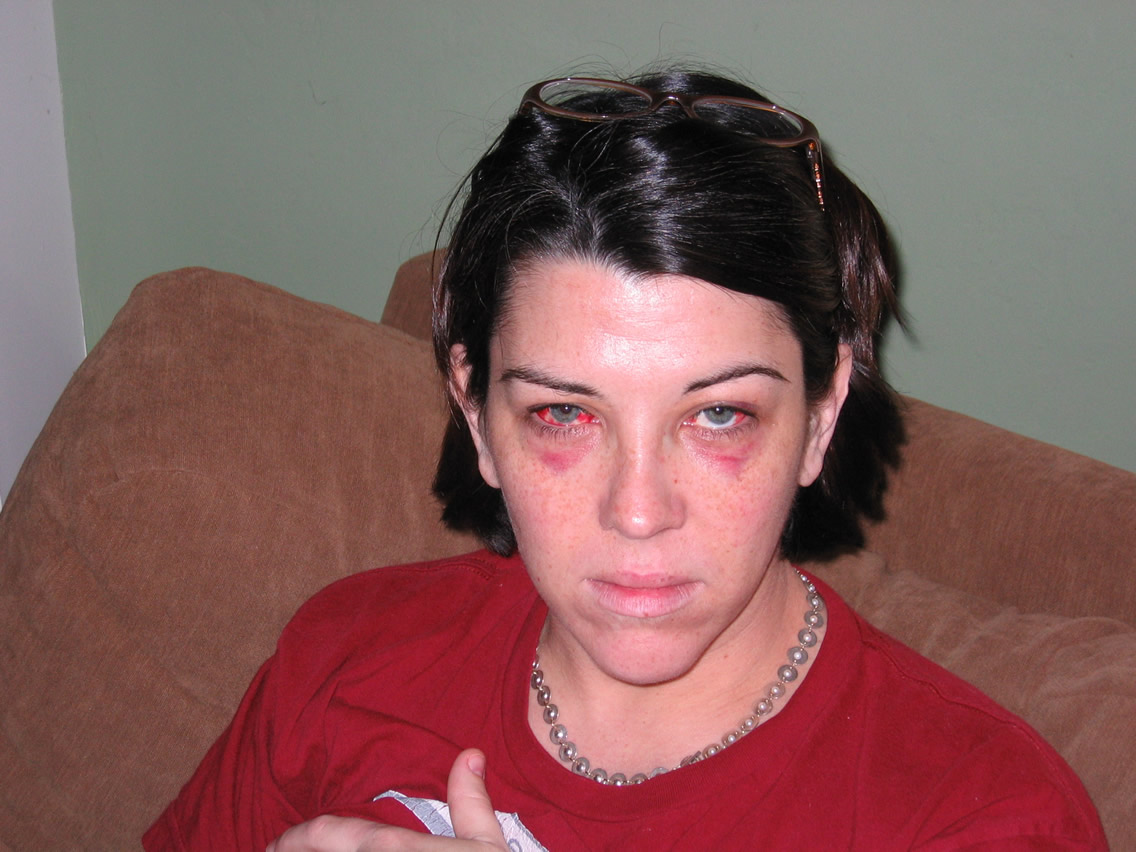 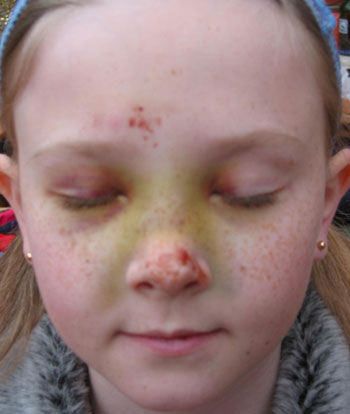 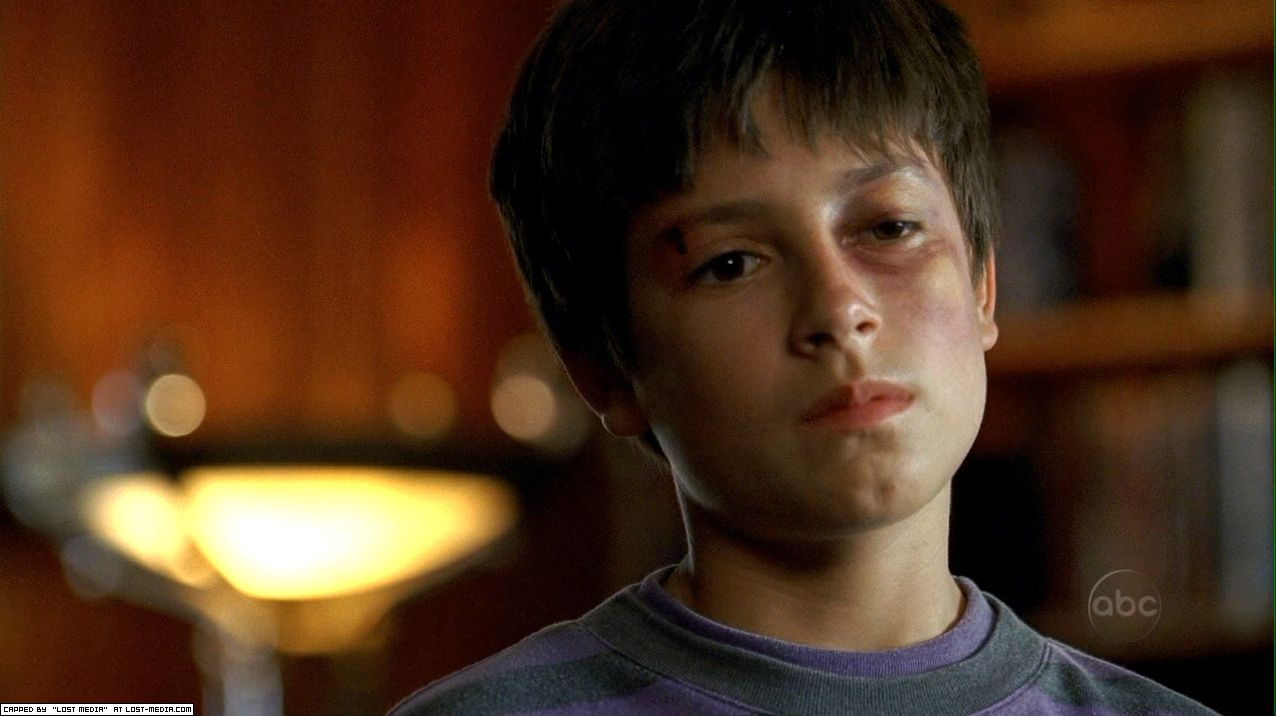 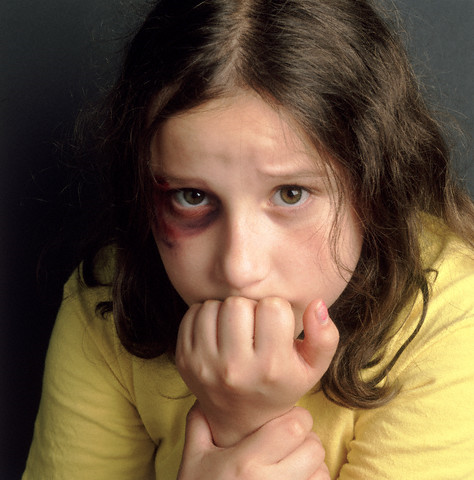